Hydrology lecture 3Rainfall information
Intensity(i):
It is a measure of the quantity of rainfall during a given time: i=p/t=(mm/hr.) 
الشدة المطرية :تمثل عمق المطر خلال الفترة الزمنية للمطر
وتتناسب عكسيا مع 
Relations between rainfall information
Depth –Area –Duration (D-A-D)
 العلاقة بين عمق المطر مع المساحة عكسية ولكن عمق المطر مع الزمن طردية,
اما العلاقة بين الشدة والزمن والتردد )
Intensity- duration –frequency(IDF)
فان العلاقة بين الشدة والزمن عكسية والتردد والزمن طردية
Example: Drive the IDF curve from data below and find intensity for duration  6 sec., and frequency  5  yrs.?



نرسم العلاقة بين المعطيات فاذا كانت العلاقة طردية يعني ان المعطى عمق وليس شدة






نحول العمق الى شدة بعد ان نقسم العمق على الزمن ونرنب الجدول الجديد
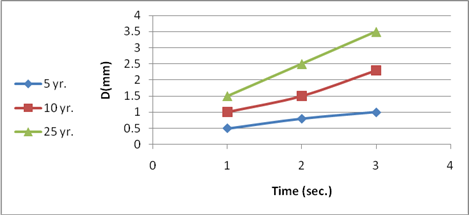 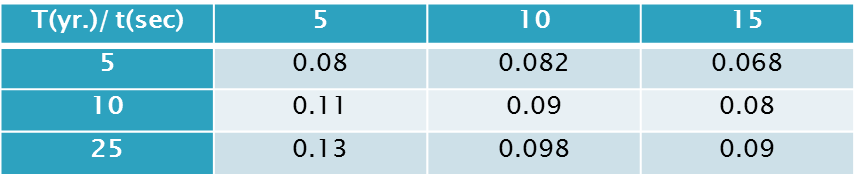 نرسم العلاقة الجديدة فتكون عكسية , وبعدها نستخرج الشدة عند زمن 6 ثواني وتردد 5 سنوات
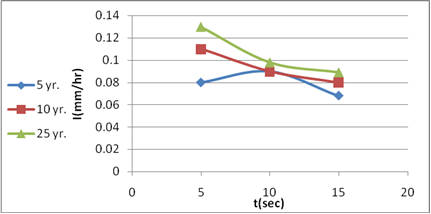